Музыкально-дидактическая игра«Я знаю права»
Автор: Шиянова Л.А.
ГБДОУ Детский сад №2
В какой сказке дети были оставлены без присмотра?
Кто из этих героев хотел обрести семью?
Кто из этих героев хотел найти друзей?
В какой сказке главный герой угрожал жизни других?
В какой сказке герой остался без жилья?
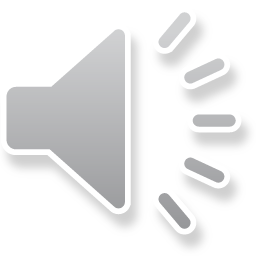 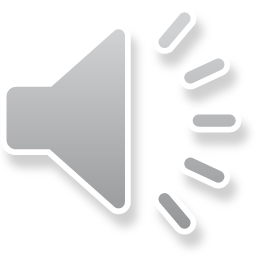